Proposal on Data offload using WLAN in connected vehicle case
Authors:
Jing Ma (Toyota)
Abstract
Needs, example use cases, potential gaps between current IEEE specification and the requirements of WLAN data offload for automotive have been introduced in several contributions[1~3]

We propose to form a Topic Interest Group (TIG) to discuss use cases, requirements and technical concepts and 802.11 standard gaps related to WLAN Data Offload for Automotive (WDOA)
2
Jing Ma (Toyota)
Background
Connected vehicles have become large procurers and consumers of data



Offloading data from cellular to WLAN
 may offer a faster and more cost-effective
solution for connected vehicles

Requirements such as fast association & authentication, seamless AP handover, optimized roaming algorithm, etc., are essential for WLAN data offload for automotive
However, current IEEE standards still has gaps to satisfy the WLAN data offload for automotive
100 petabytes of data is transferred to the cloud monthly
Camera generates data (500~3500) Mbit/s/camera
RADAR generates data (0.1~15) Mbit/s/RADAR
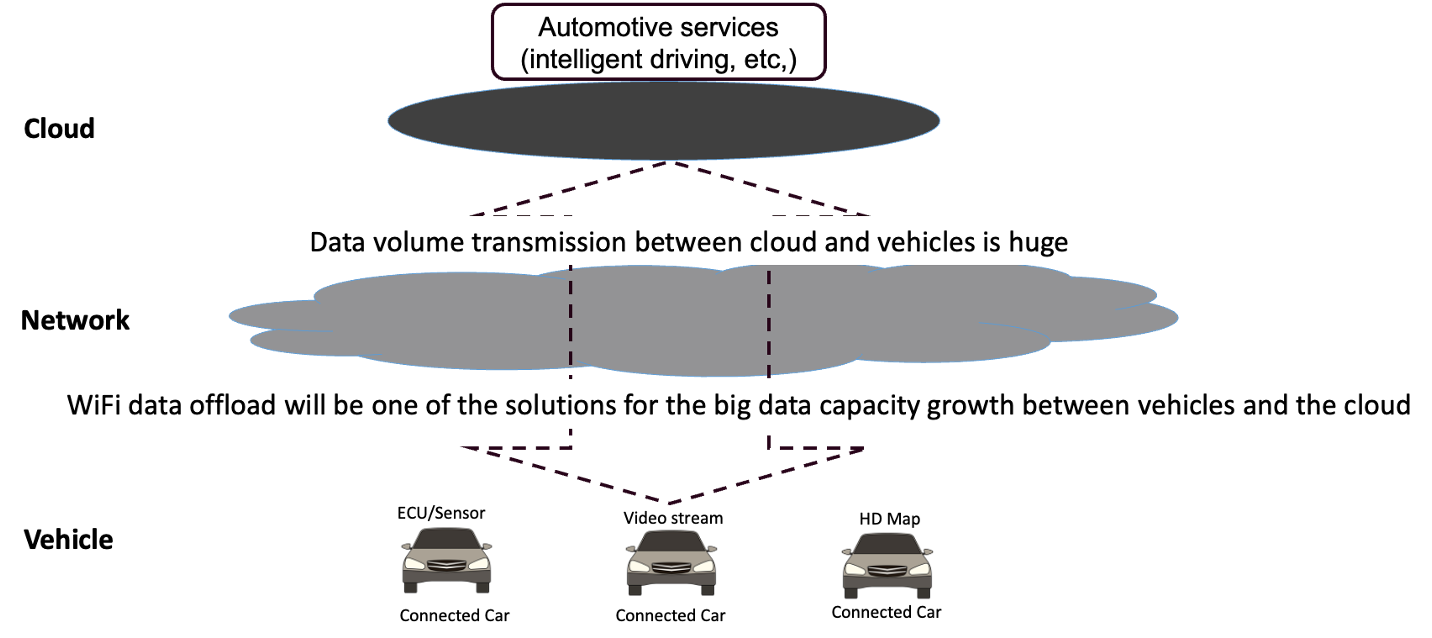 3
Jing Ma (Toyota)
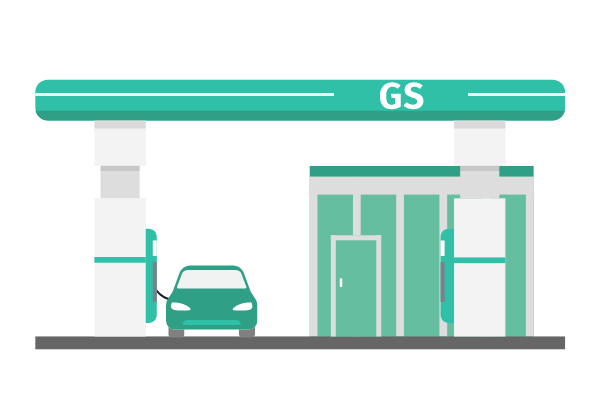 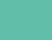 Applications
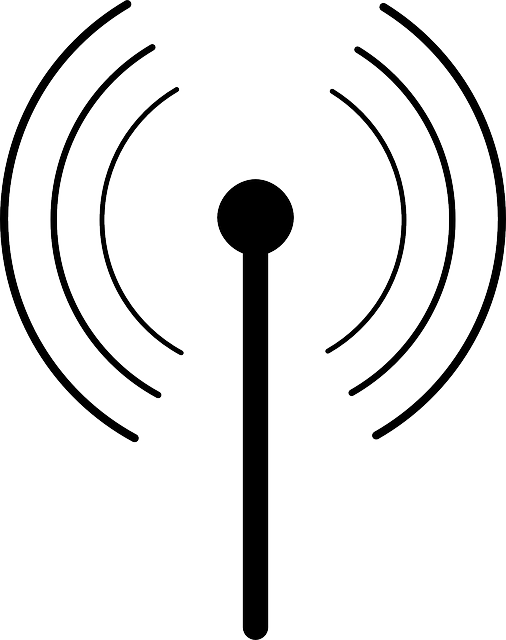 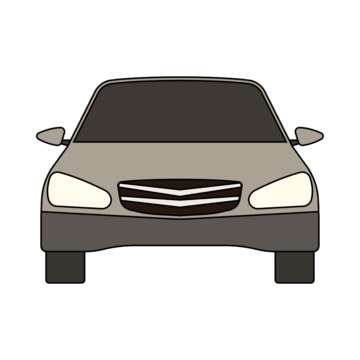 WLAN can provide efficient local connectivity for transferring large amounts of data between vehicles and the cloud for automotive applications such as Reginal HD Maps and remote diagnostics.
Core & network
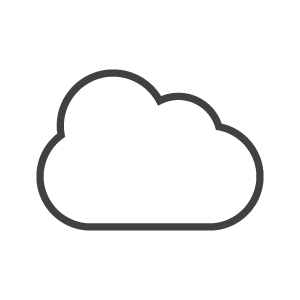 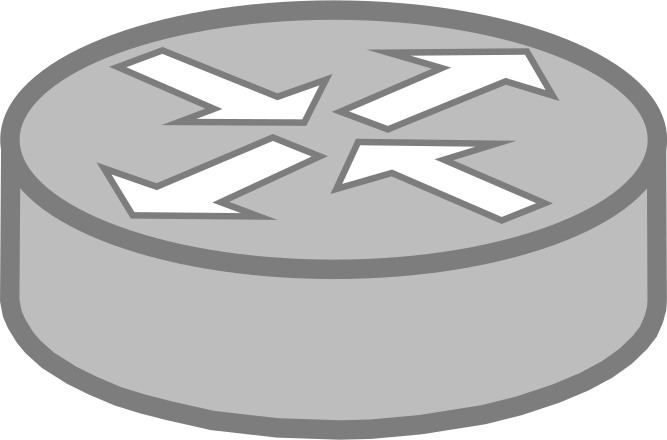 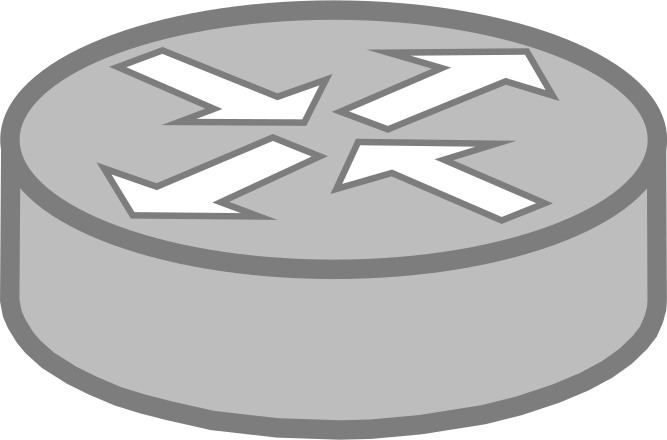 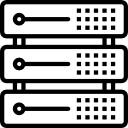 Local data exchange between vehicle and WLAN AP
Data center
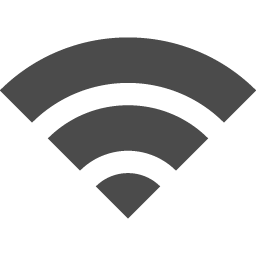 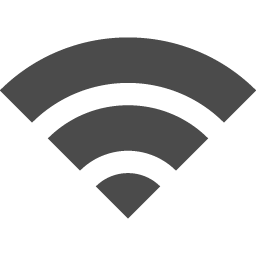 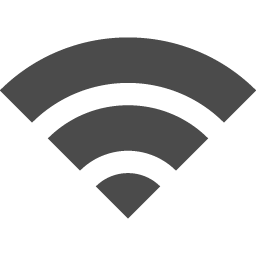 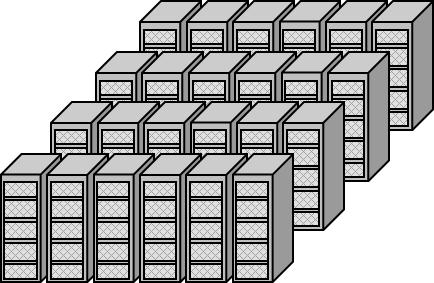 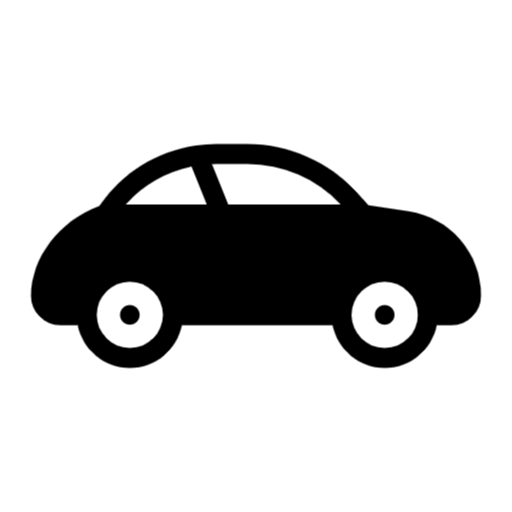 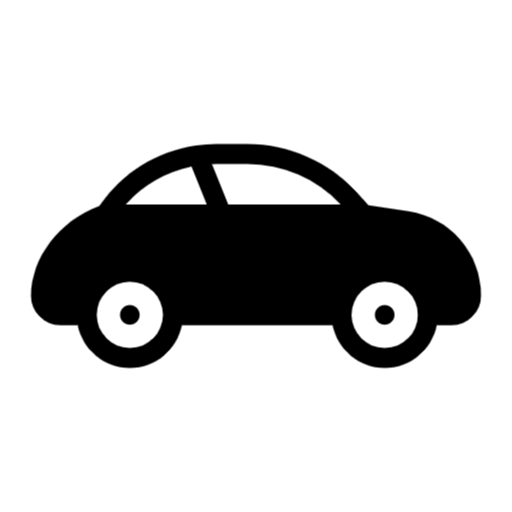 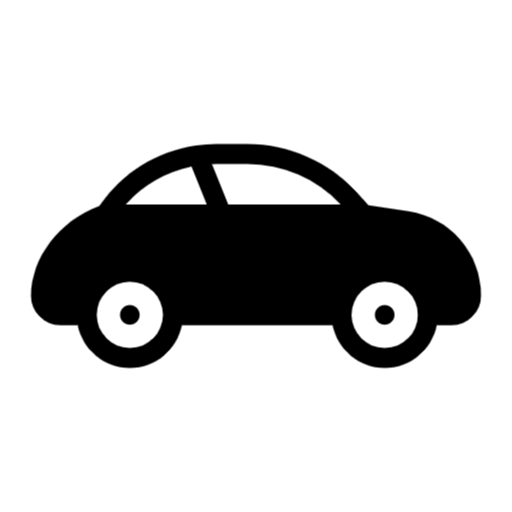 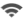 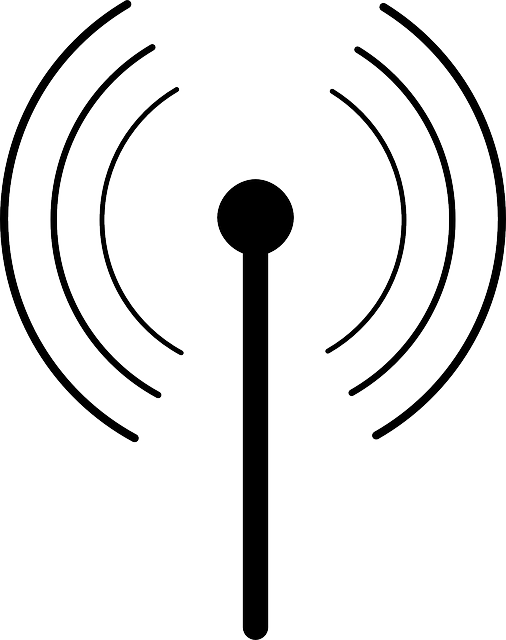 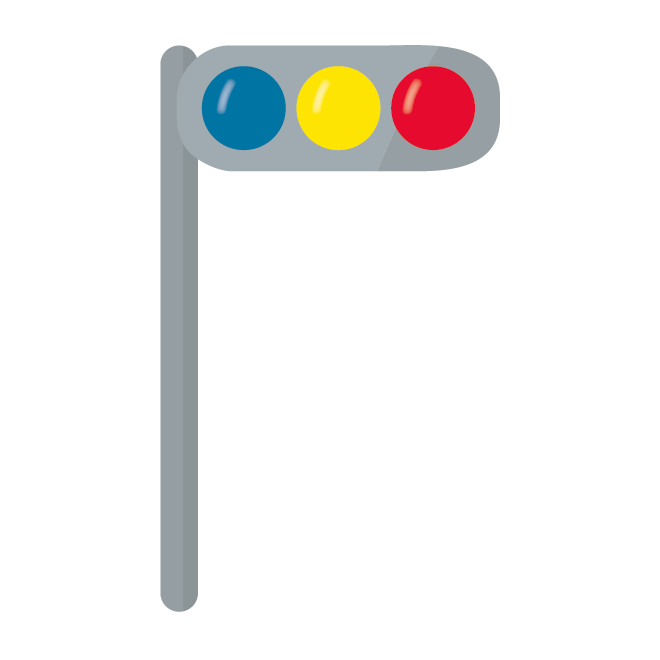 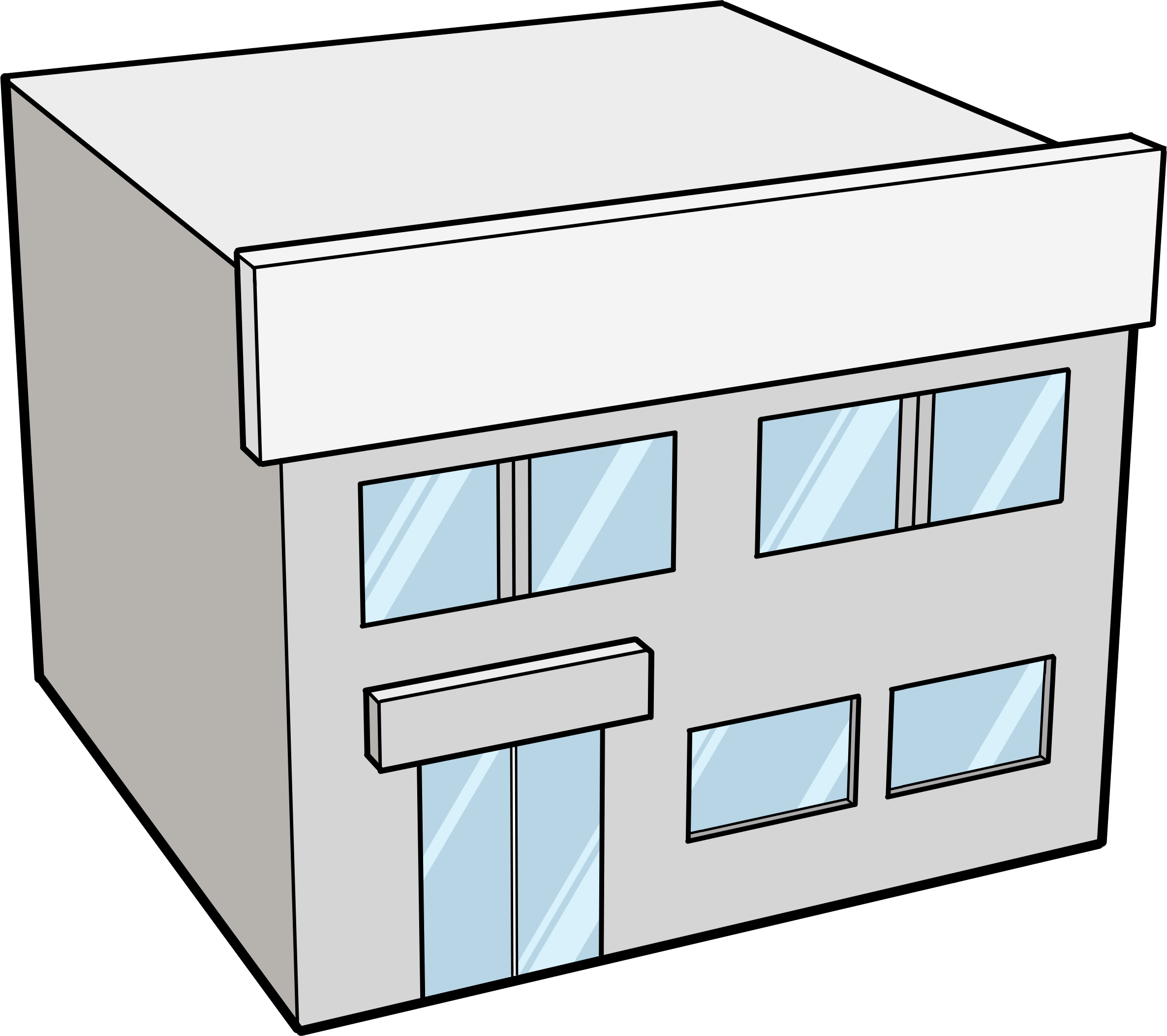 Remote Diagnostics
Reginal HD MAP
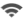 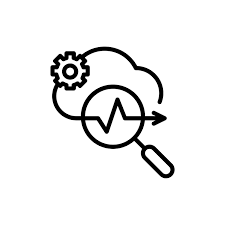 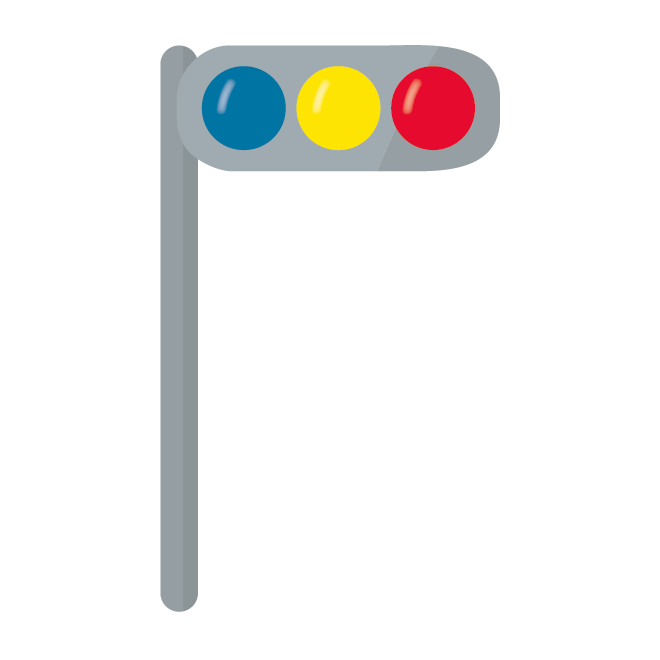 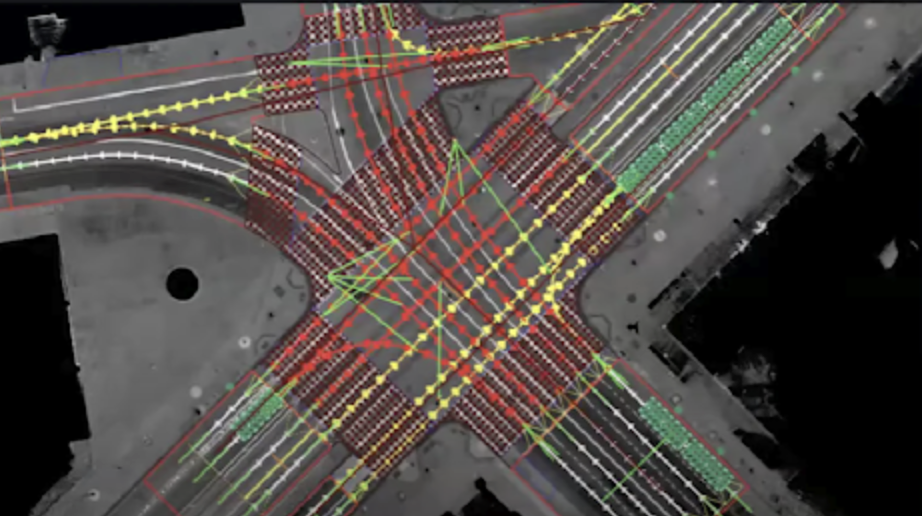 4
Jing Ma (Toyota)
Previous WNG presentations
Several presentations have been made to WNG on WDOA
At the March session (2): 24/415r1
At the May session (1): 24/792r1

These presentations have introduced the needs, example use cases, potential gaps between current IEEE specification and the requirements of WDOA
5
Jing Ma (Toyota)
Previous WNG presentations
Summarize of initial analysis of current solutions & gaps
Jing Ma (Toyota)
WLAN Data Offload for Automotive: scope of work
Discuss contributions in the areas of, but not limited to:
Use cases and requirements
Key performance indicators
Technical approaches and 802.11 standard gaps in the areas such as protocols in association & authentication, seamless AP handover, optimized roaming algorithm etc.
Alternative solutions
These discussions will inform the TIG on the need and timing of requesting formation of a SG at a future 802.11 meeting
Slide 7
Jing Ma (Toyota)
Straw poll
Do you agree to form a TIG of WLAN Data Offload for Automotive (WDOA) to investigate use cases, requirements, technical approaches and 802.11 standard gaps to support requirements. 
Y
N
A
Slide 8
Jing Ma (Toyota)
References
[1] 11-24/415r1 Data offload using WLAN in connected vehicle case, March, 2024
[2] 11-24/793r1 Follow-up of Data offload using WLAN in connected vehicle case, May, 2024